Технология проблемного обучения
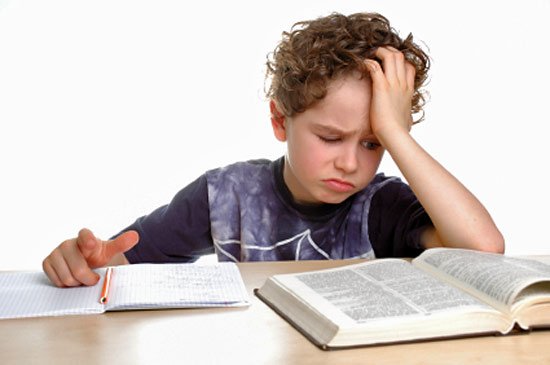 Проблема – это вопрос, требующий исследования.Чем больше будем исследовать, решать проблемы, тем больше будет развиваться интеллект.
Формы проблемного обучения:- проблемное изложение (учитель сам ставит проблему и решает ее);- совместное обучение (учитель ставит проблему, а решение достигается совместно с учащимися);- творческое обучение (учащиеся и формулируют проблему, и находят ее решение).
Этапы проблемного обучения.1. Возникновение (постановка) проблемной ситуации.2. Осознание сущности затруднения (противоречия) и постановка проблемы (формулировка проблемной задачи).3. Поиск способа решения проблемной задачи путем интеграции догадок, гипотез и т.п. с попыткой соответствующего обоснования.4. Доказательство гипотезы.5. Проверка правильности решения проблемной задачи.
Приемы создания проблемных ситуаций.
Подвести школьников к противоречию и предложить им самим найти способ его разрешения.
ОБУЧЕНИЕ ГРАМОТЕ

На доске:
Лось (.. б, .. зв.)
- Почему не совпадает количество букв и звуков?
ЁЖ (.. б, .. зв.)
А теперь почему звуков больше, чем букв?
Ель (.. б, .. зв.)
Почему количество звуков и букв совпадает?
Какие буквы звуков не обозначают?
Какие буквы могут обозначать два звука?
Изложить различные точки зрения на один и тот же вопрос.
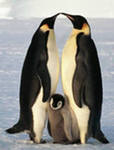 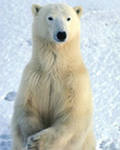 ОКРУЖАЮЩИЙ МИР

- Как вы думаете, встречаются ли друг с другом эти животные? (Выслушиваются мнения детей).
- Что нужно для того, чтобы они встречались?(Жить поблизости, в одном месте).
- Так что же нужно знать, чтобы ответить на этот вопрос? (Знать, где они живут).
- А где мы можем добыть такую информацию? (В учебнике).
Далее дети сами находят ответ на этот вопрос из учебника стр…
- Так кто же был прав, поднимите руку честно?
Побудить учащихся делать сравнения, обобщения, выводы из ситуации, сопоставлять факты.
МАТЕМАТИКА
4+1             1+4
5+2             2+5
6+3             3+6
- Посчитайте (считают, называя компоненты при сложении).
- Чем отличаются примеры 1 столбика от примеров 2 столбика?
- Что у них общего? (Значение суммы одинаковое в тех примерах, где одинаковые слагаемые).
- Что сделали со слагаемыми в втором столбике? (Поменяли местами).
- Изменилось ли значение суммы? (Нет).
Ребята, в математике есть свойство сложения, которое называется переместительное. Мы сейчас его продемонстрировали.
Кто догадался, как оно звучит?
Давайте проверим, правы ли вы. Прочтите правило на стр..
- Как вы думаете, зачем нам нужно знать переместительное свойство? (чтобы легче было считать. Вернуться в примеры и сказать, где легче  посчитать значение суммы).
Ставить конкретные вопросы на обобщение, обоснование, конкретизацию, логику, рассуждения.
МАТЕМАТИКА
Что легче: кг ваты или кг железа?
Сколько углов станет у квадрата, если один угол срезать?
Петух, стоя на одной ноге, весит 3 кг. Сколько будет весить петух, стоя на двух ногах?
На подоконнике лежало 5 зеленых помидоров. 2 помидора покраснели. Сколько помидоров на подоконнике?
Определить проблемные теоретические и практические задания.
ОБУЧЕНИЕ ГРАМОТЕ
Тема «Написание строчной буквы х»
На доске карточка с буквой х:
- Из каких элементов состоит эта буква? (Из двух полуовалов).
- Оля написала букву так…, а Коля так… Правильно ли они написали букву? (Нет).
- Почему? (Отрывали руку).
- Как написать правильно? (Не отрывая руки).
Ставить проблемные задачи (с недостающими, избыточными или противоречивыми данными, с заведомо допущенными ошибками).
1.	В вазе лежит 10 апельсинов. Незнайка съел 3 апельсина, Гунька съел 4 апельсина. Сколько апельсинов съели они вместе?
- Какое число в задаче не понадобилось для решения? Почему?
Задайте вопрос так, чтобы это число потребовалось.
2.	Мартышка сорвала 9 бананов. 3 банана она съела.
(Дети замечают, что решать нечего, так как нет вопроса в задании. Предлагаю самим поставить вопрос и решить.
3.	На столе лежит 10 яблок и 6 груш. Сколько апельсинов лежит на столе?
[Speaker Notes: Посмотреть такие задачи]
Метод проектов (вид проблемного обучения).Метод проектов – это метод, направленный на развитие навыков сотрудничества и делового общения в коллективе, предусматривающий сочетание индивидуальной самостоятельной работы с групповыми занятиями, обсуждение дискуссионных вопросов, наличие исследовательской деятельности, создание учащимися конечного результата их собственной творческой деятельности.
Наши проекты
Строим город                     Город звуков




                        Числа в загадках, пословицах.
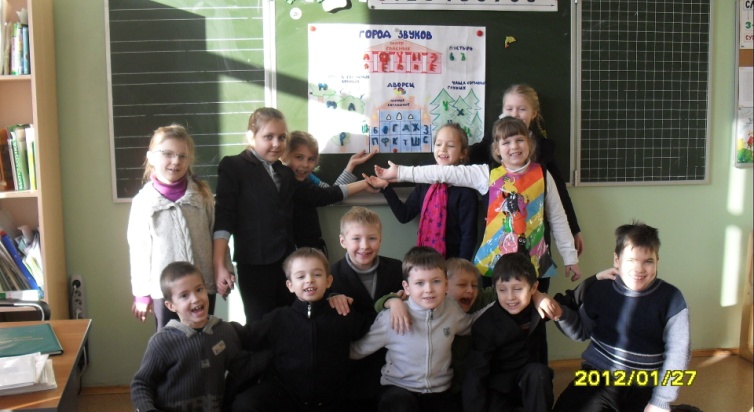 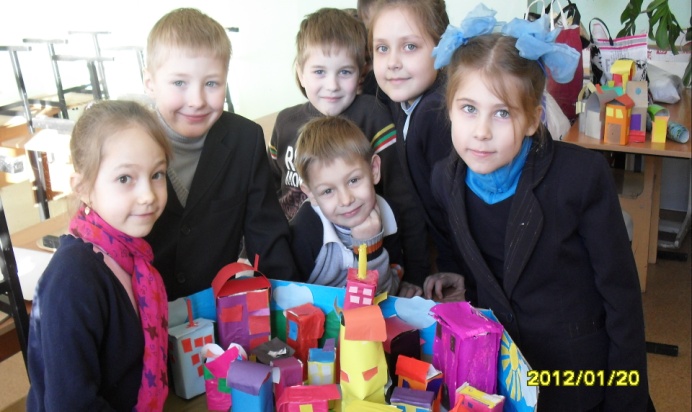 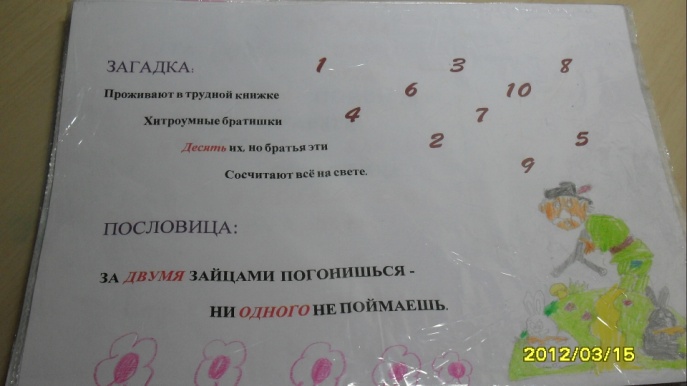 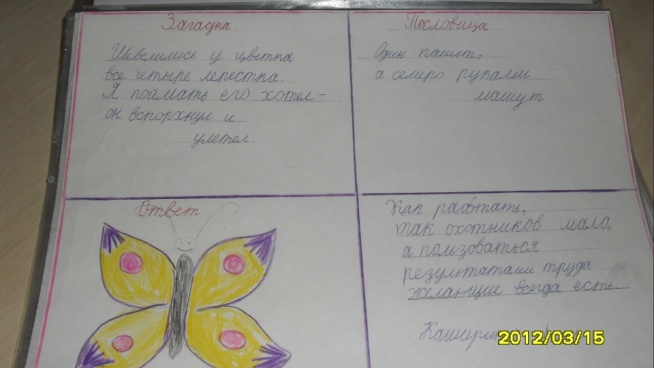 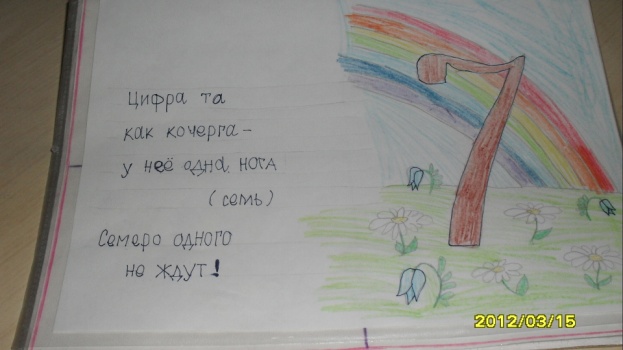 [Speaker Notes: Фото проекта загадок]
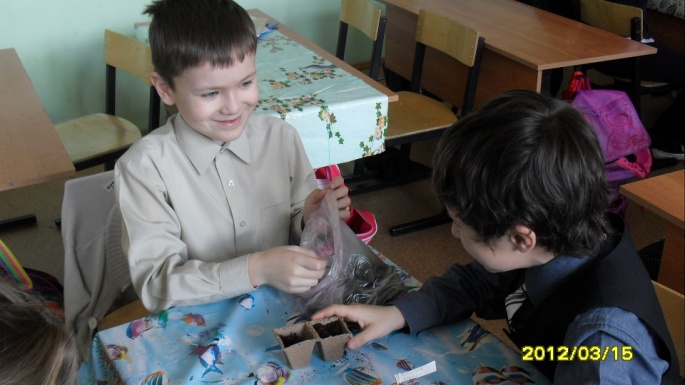 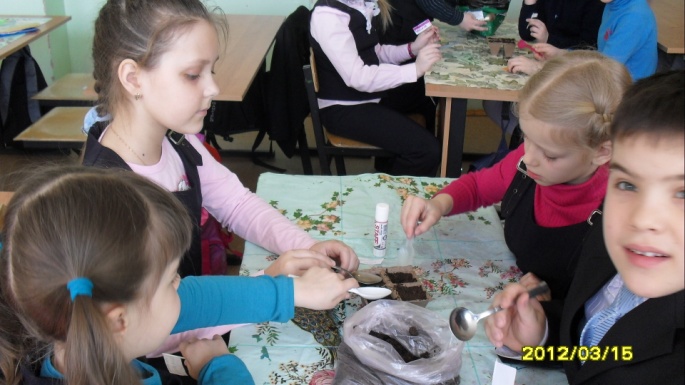 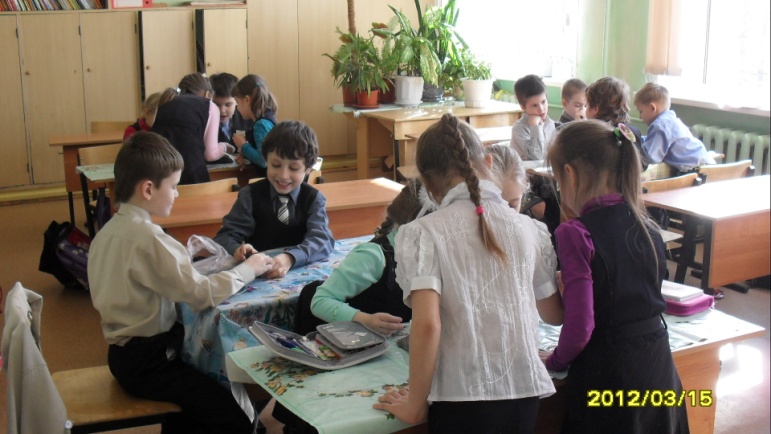 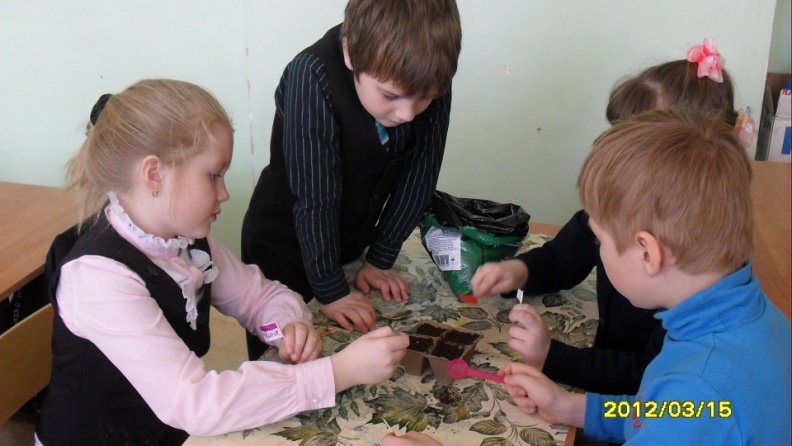 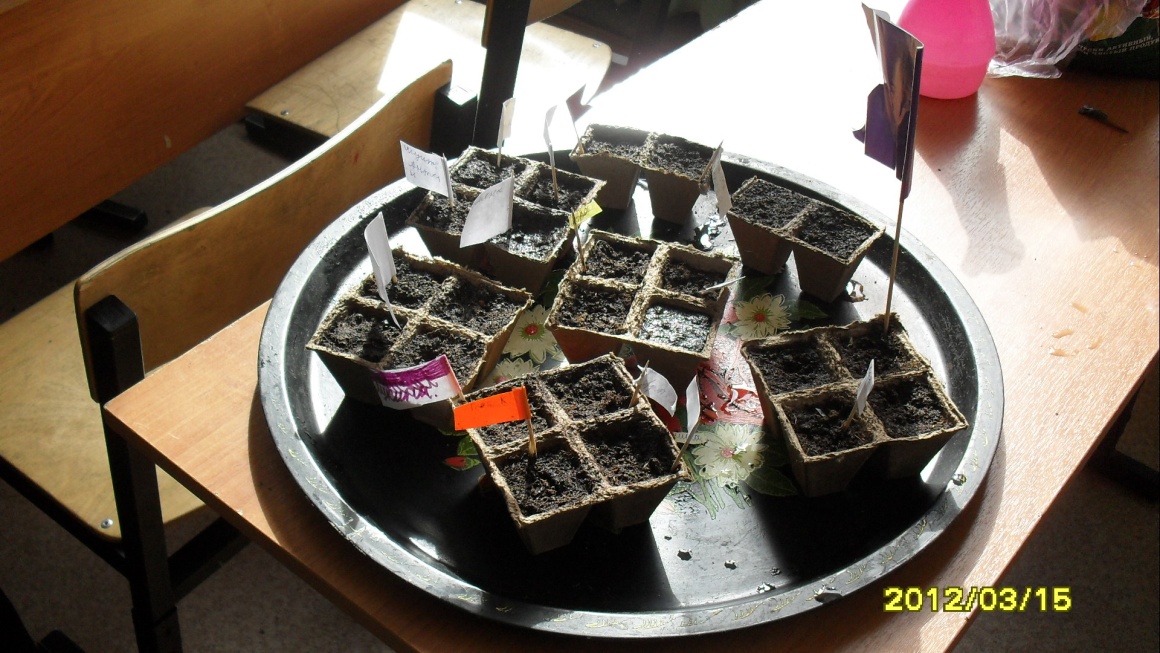 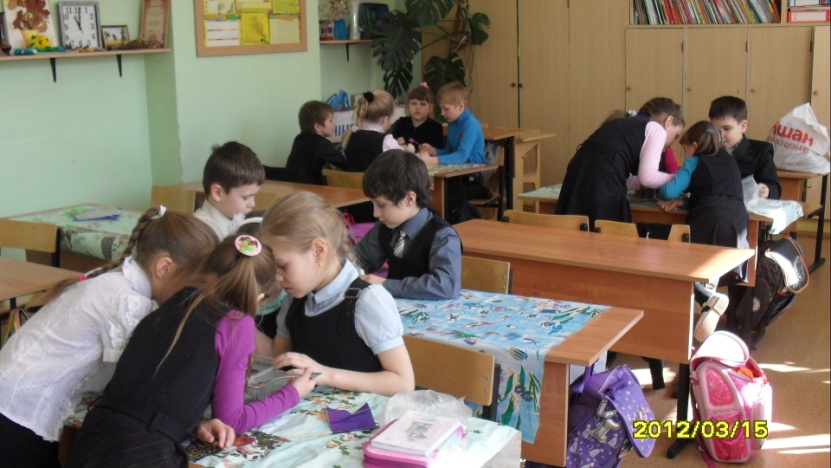 Технология проблемного метода обучения способствует формированию следующих универсальных учебных действий.
Результаты проблемного обучения.
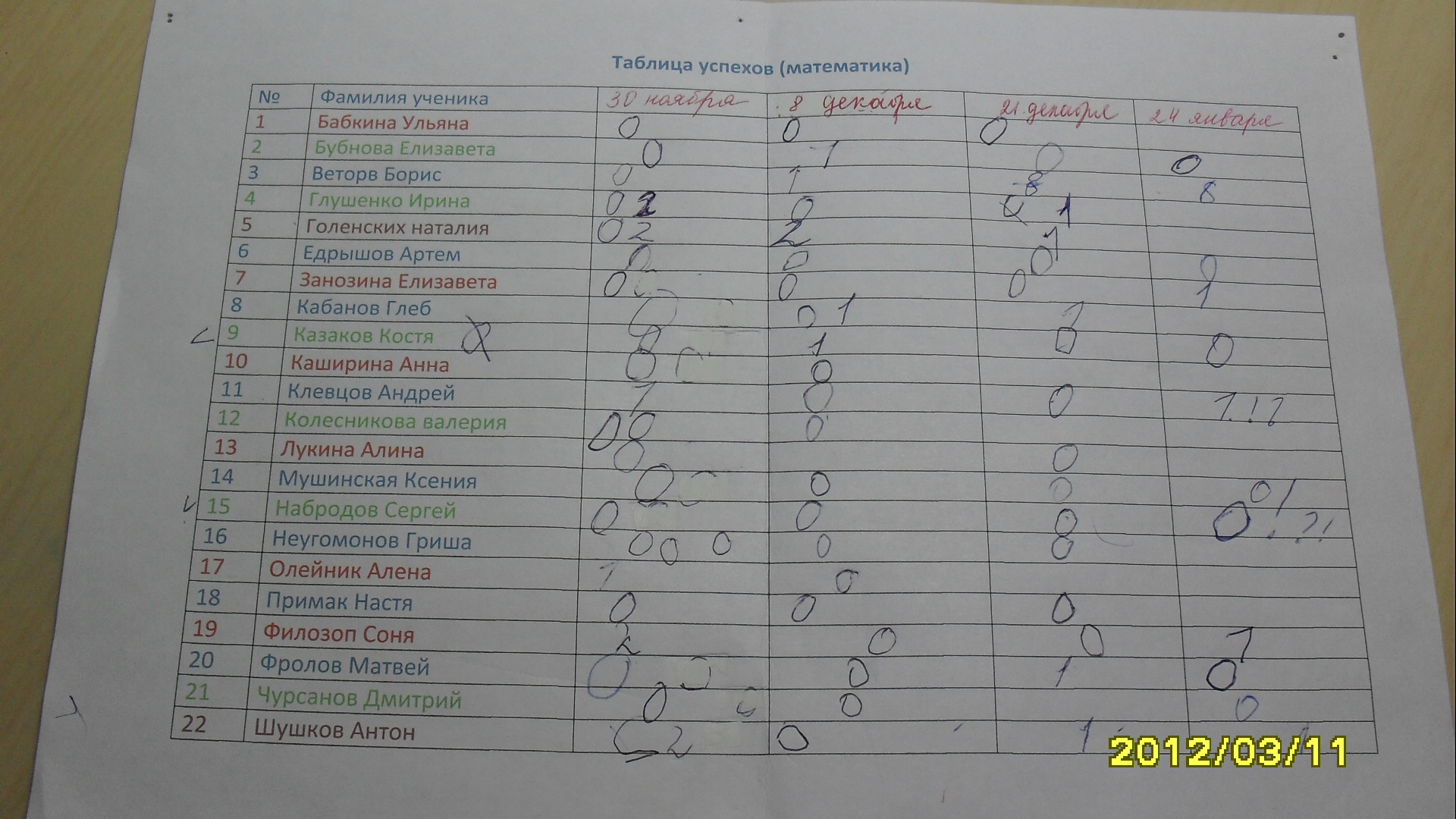